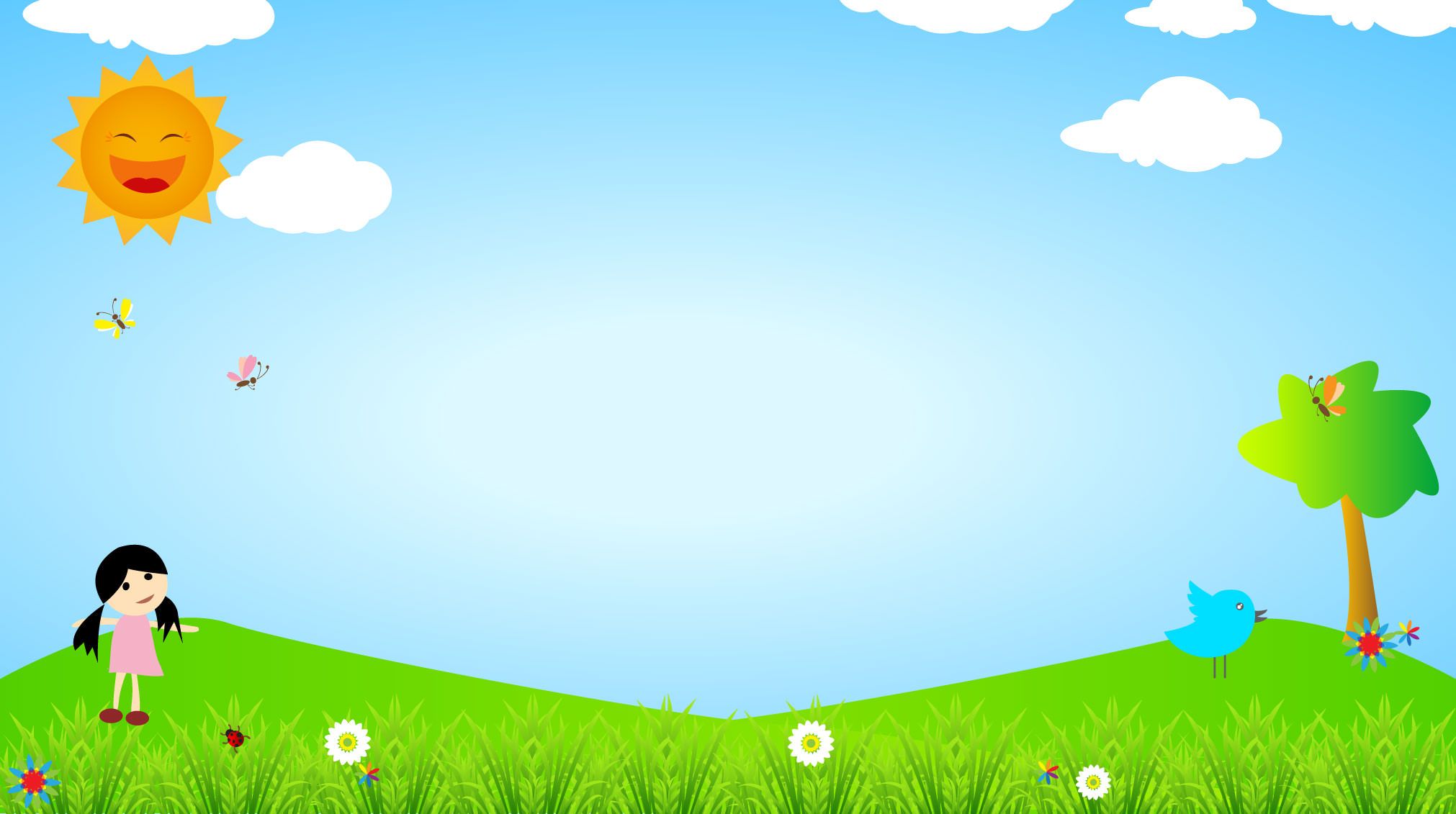 CHÀO MỪNG CÁC THẦY, CÔ VỀ DỰ GIỜ THĂM LỚP !
MÔN TIẾNG VIỆT LỚP 3
Giáo viên thực hiện:  Lưu Thu Huyền
Năm học: 2023 -2024
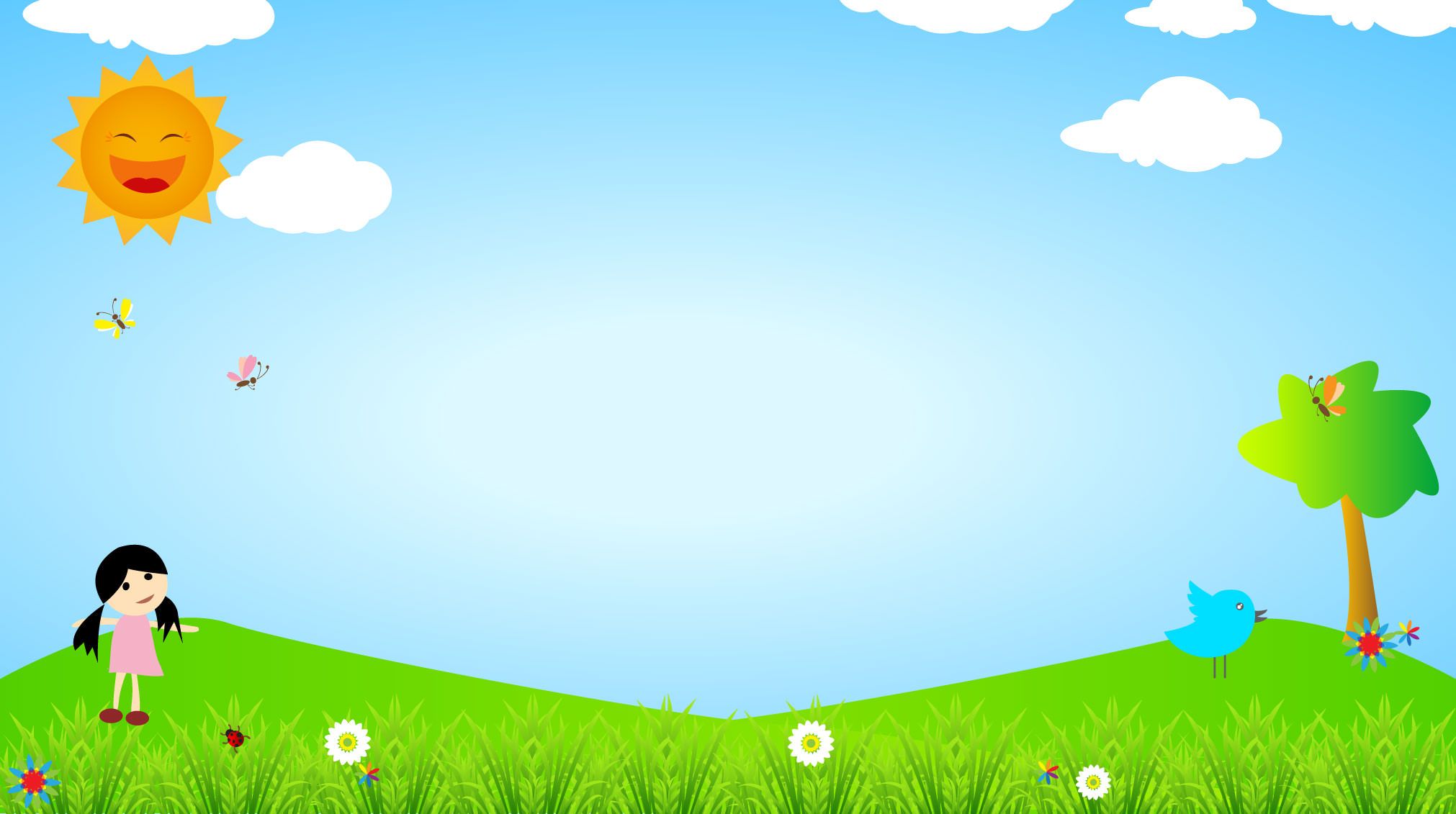 KHỞI ĐỘNG
XE BUÝT YÊU THƯƠNG
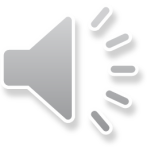 1
2
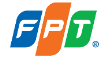 4
5
3
Em đã được học những loại từ gì ?
Từ chỉ sự vật , từ chỉ hoạt động và từ chỉ đặc điểm .
1
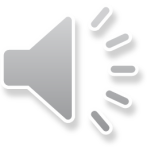 1
2
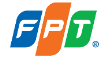 4
5
3
Câu hỏi, câu cảm, câu kể
Hãy kể các kiểu câu mà em đã được học ?
2
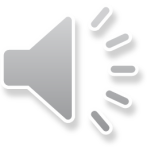 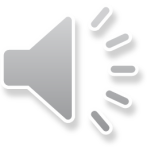 2
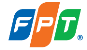 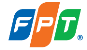 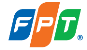 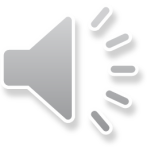 4
5
3
Cuối câu kể có dấu câu gì ?
Em hãy lấy 1 ví dụ về câu kể.
3
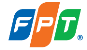 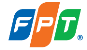 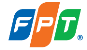 4
5
3
Cuối câu hỏi có dấu câu gì? 
Em hãy lấy 1 ví dụ về câu hỏi.
4
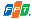 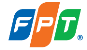 4
5
Cuối câu cảm có dấu câu gì ?
Em hãy lấy 1 ví dụ về câu cảm.
5
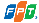 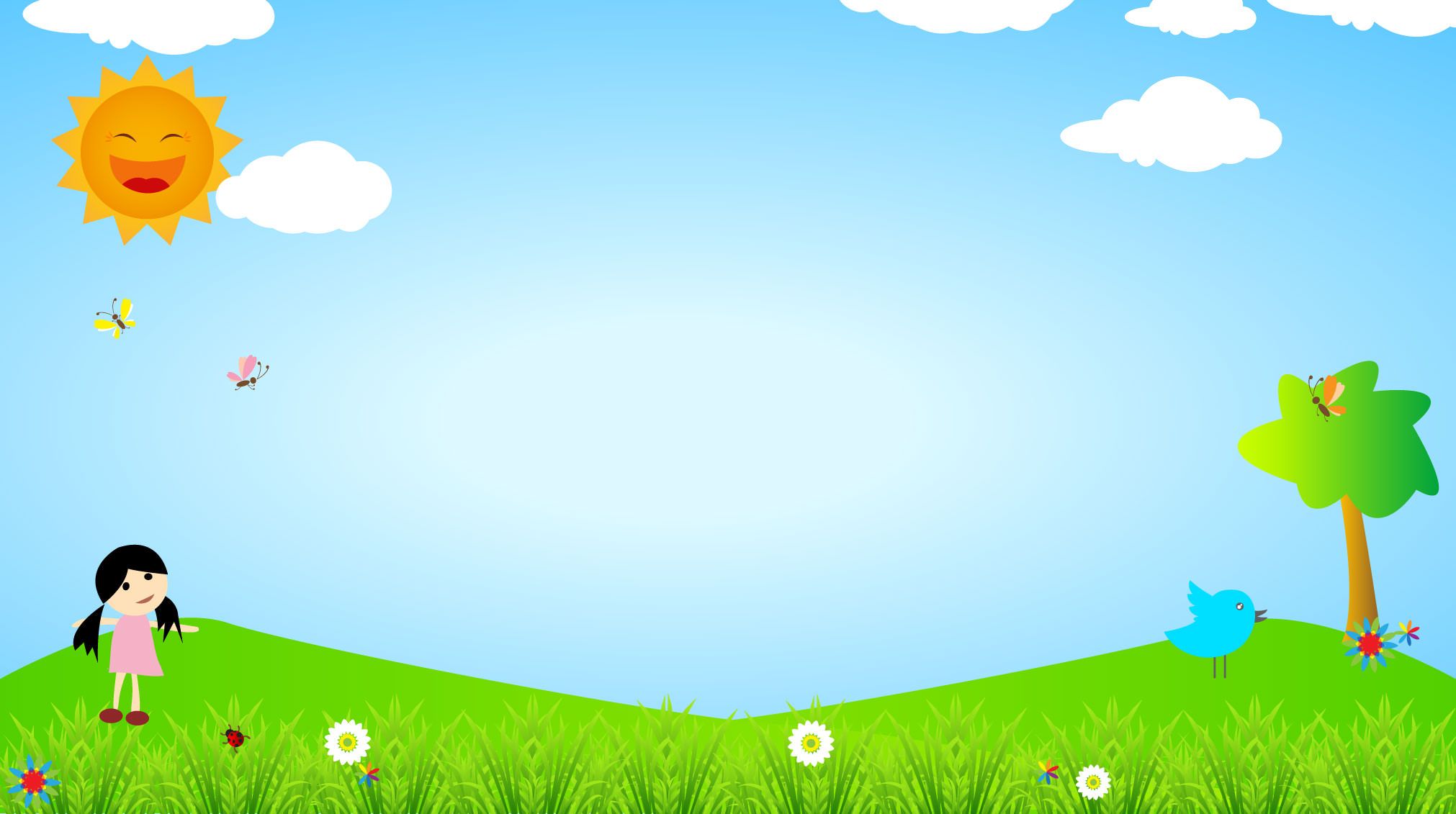 TIẾNG VIỆT
BÀI 18. LUYỆN TẬP: TỪ CHỈ ĐẶC ĐIỂM,                CÂU KHIẾN.
1. Tìm từ chỉ đặc điểm có trong đoạn thơ dưới đây:
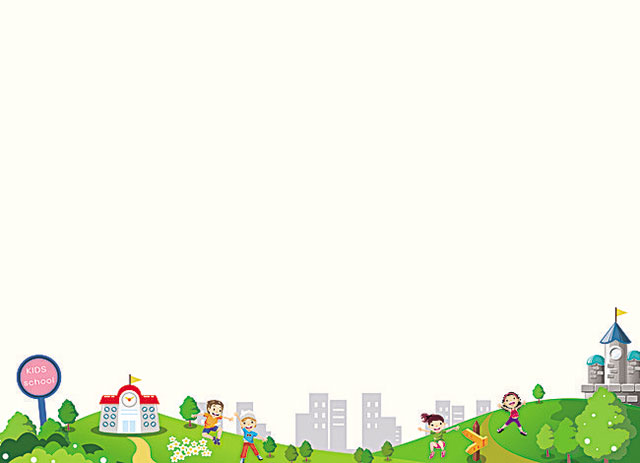 Ai cũng nghĩ đếnh mẹ mình
Dịu dàng, đảm đang, tần tảo
Ai cũng thương thương bố mình
Vụng về chăm con ngày bão.
                          Nguyễn Thị Mai
Có một giờ Văn như thế
Lớp em im phắc lặng nghe
Bài “Mẹ vắng nhà ngày bão”
Cô giảng miệt mài say mê.
Hãy tìm thêm những từ chỉ đặc điểm về người mà em biết ?
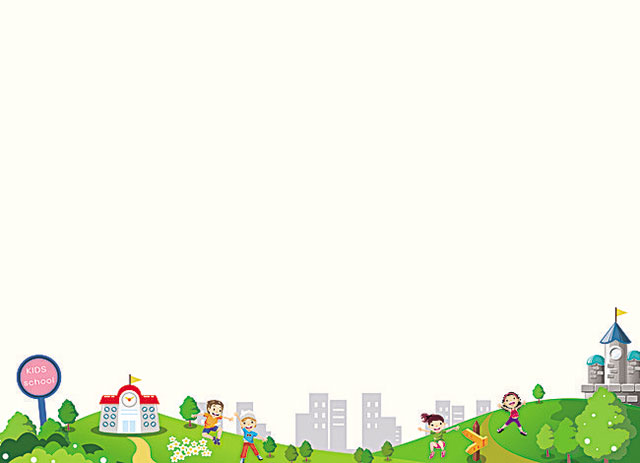 2. Ghép mỗi câu sau với kiểu câu thích hợp:
Chị xoá dòng “Nấu ăn không ngon” 
đi chị!
Câu kể
A, bố rất đẹp trai nữa ạ!
Câu cảm
Chị cắm cúi viết thêm vào tấm thiệp.
Câu khiến
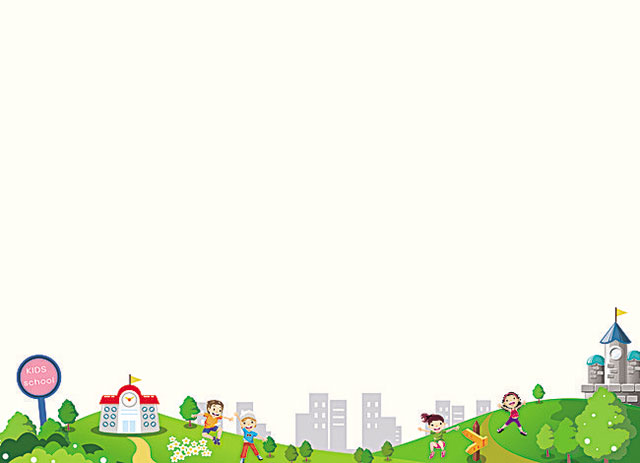 3. Nêu dấu hiệu nhận biết câu khiến
Chị xoá dòng “Nấu ăn không ngon” đi chị!
Nêu dấu hiệu nhận biết câu khiến trong câu trên?
Nêu dấu hiệu nhận biết câu khiến ?
Câu khiến dùng để nêu yêu cầu, đề nghị, mong muốn. Trong câu khiến thường có các từ: hãy, đừng, chớ, đi, thôi, nào, nhé... Khi viết, cuối câu khiến thường có dấu chấm than.
4. Sử dụng các từ: hãy, đừng, chớ, đi, thôi, nào, nhé để đặt câu khiến trong các tình huống dưới đây: 

a.  Nhờ người thân hướng dẫn làm bưu thiếp
b.  Muốn các bạn nhỏ trật tự để xem phim.
c.  Muốn bố mẹ cho về thăm quê.
Muốn bố mua cho cuốn truyện mình thích.

       M:  Chị hướng dẫn em làm bưu thiếp đi!
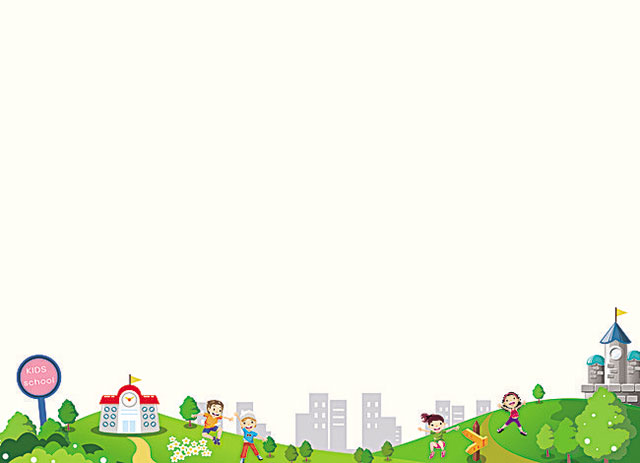 4. Sử dụng các từ: hãy, đừng, chớ, đi, thôi, nào, nhé để đặt câu khiến trong các tình huống dưới đây: 
b.  Muốn các bạn nhỏ trật tự để xem phim.
- Các em hãy giữ trật tự nào!
- Các em hãy giữ trật tự đi!
- Các em hãy giữ trật tự nhé!
- Các em đừng nói chuyện riêng nữa nhé!
- Các em đừng nói chuyện riêng nữa nào!
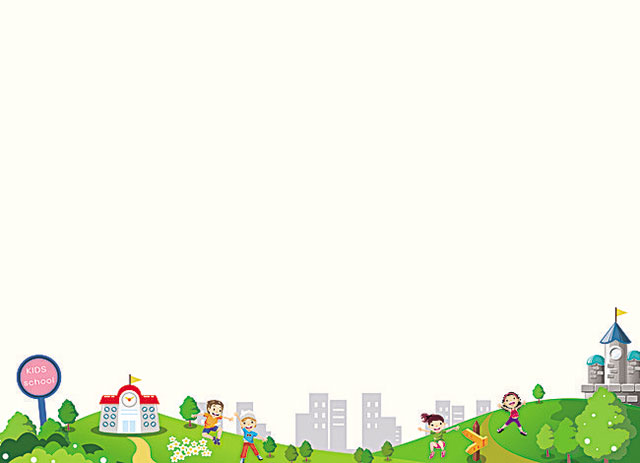 4. Sử dụng các từ: hãy, đừng, chớ, đi, thôi, nào, nhé để đặt câu khiến trong các tình huống dưới đây: 

Muốn bố mẹ cho về thăm quê.

- Bố mẹ cho con về quê thăm ông bà đi ạ!
- Bố mẹ cho con về quê thăm ông bà nhé!
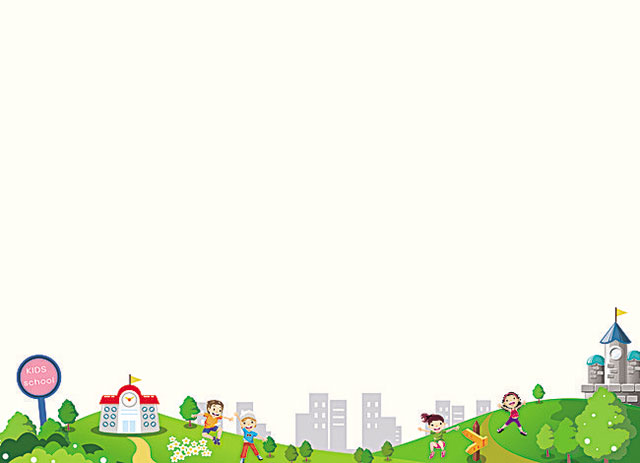 4. Sử dụng các từ: hãy, đừng, chớ, đi, thôi, nào, nhé để đặt câu khiến trong các tình huống dưới đây: 

Muốn bố mua cho cuốn truyện mình thích.

- Bố ơi, bố mua cho con cuốn truyện tranh đi ạ!
- Bố ơi, bố mua cho con cuốn truyện tranh nhé!
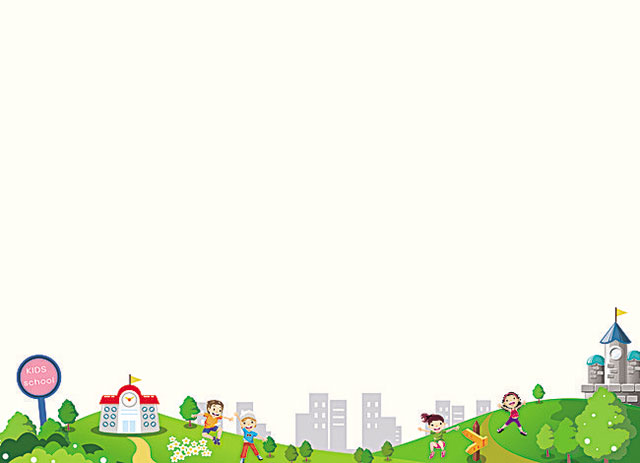 Vận dụng
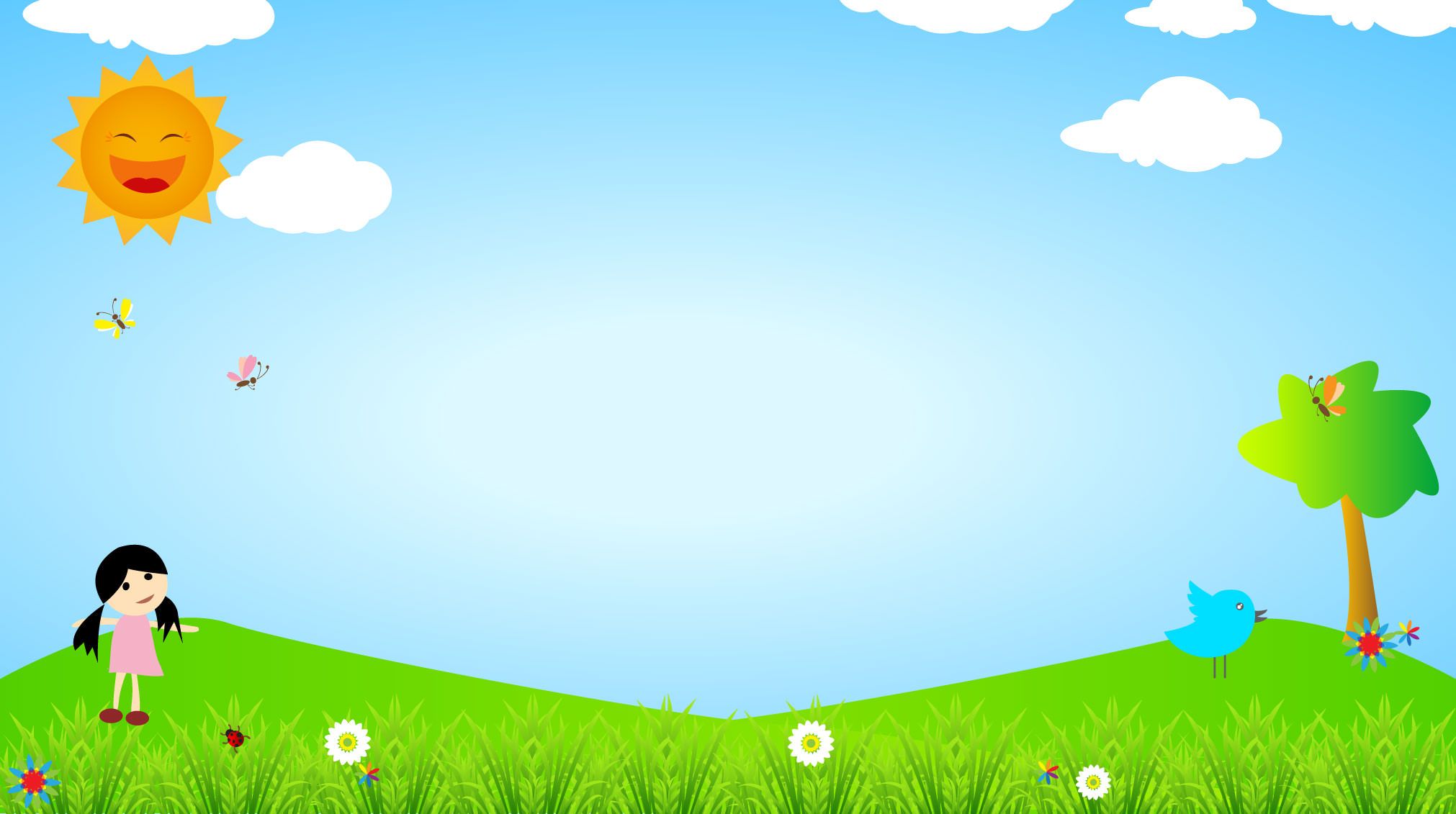 Trân trọng cảm ơn các thầy, 
cô giáo và các em học sinh!